Early ExplorationsChapter 17: Section 1
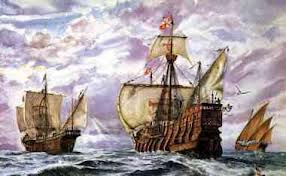 By: Nathan Davenport
David Elfrink 
Corey Guay
Jacob Schmidt
Age of Exploration
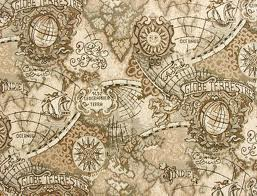 Age of Exploration


Technology of Exploration- 
cartographers
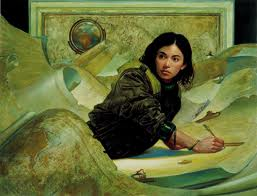 * Key Terms
Portugal Leads the Way
* Key People
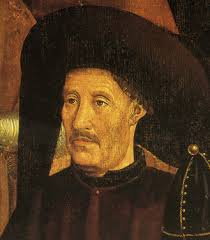 Portugal Leads the Way

People-
Prince Henry the Navigator
Bartholomeu Dias
Vasco da Gama
Places-
Cape of Good Hope
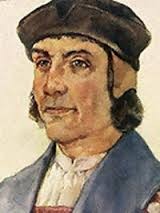 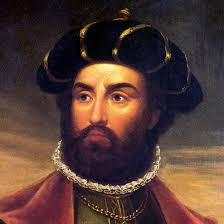 Spain’s Quest for Riches
* Key People/Terms
Columbus Crosses the Atlantic-
Christopher Columbus

Dividing the World-
Line of Demarcation
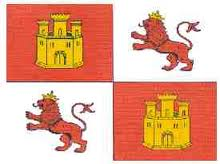 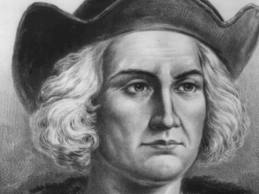 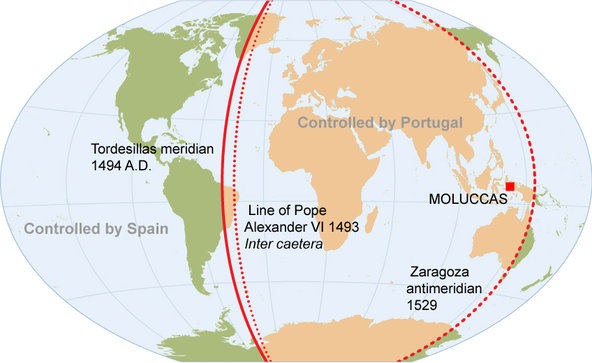 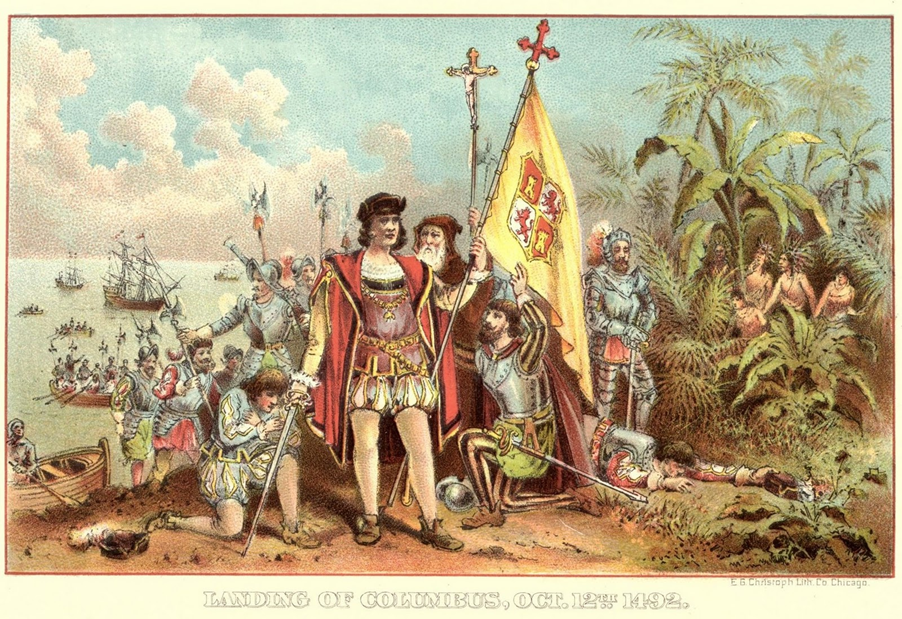 Voyage of Magellan
* Key People/Terms
Voyage of Magellan-
Ferdinand Magellan
Straight of Magellan
circumnavigation
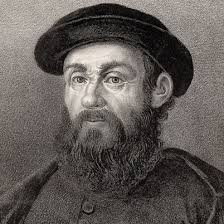 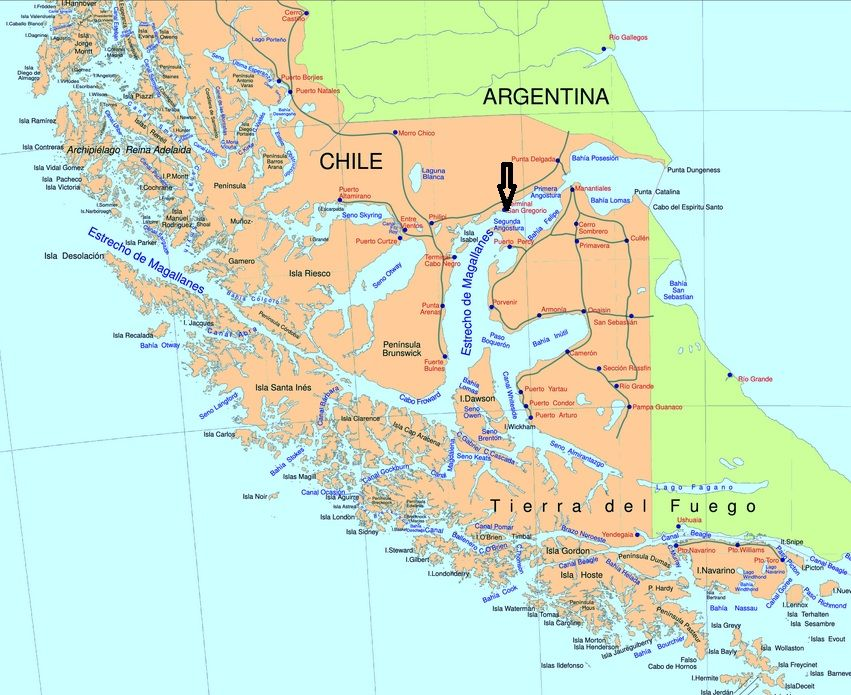 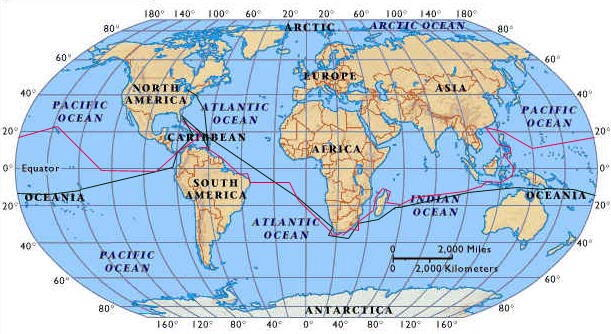 MLA Citations
"Ferdinand Magellan." History.com. A&E Television 	Networks. Web. 04 Apr. 2014.
Hernandez, Felipe. "Age of Exploration Infographic." 	History.com. A&E Television Networks. Web. 04 Apr. 	2014.
"Interesting Facts About the Cape of Good Hope." Travel 	Tips. Web. 04 Apr. 2014.
History Staff. "Christopher Columbus." History.com. A&E 	Television Networks, 2014. Web. 04 Apr. 2014.
Madrid, Carlos. "Guampedia." Guampedia. 13 Aug. 2010. 	Web. 04 Apr. 2014.